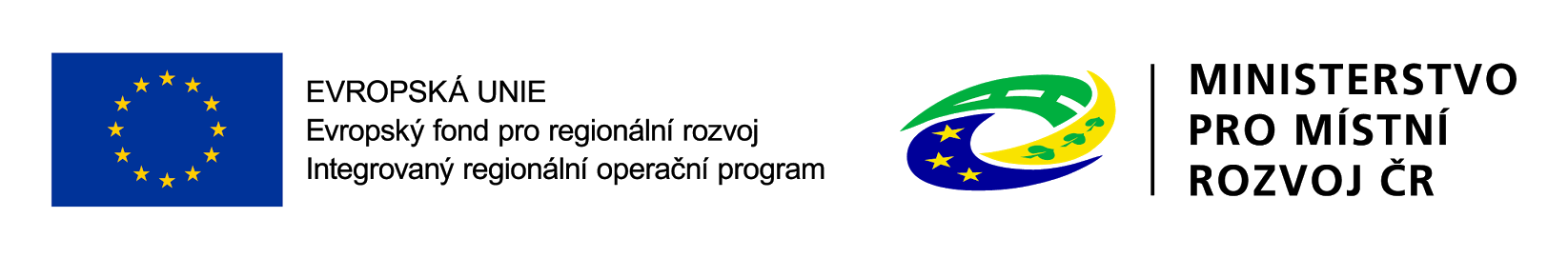 Seminář  - 5. výzva PRVFiche 6 26.3.2020
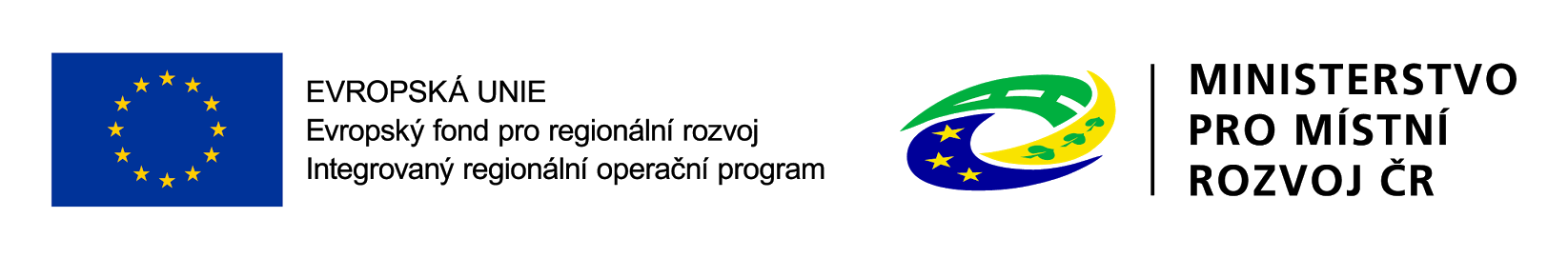 Základní informace o výzvě
Vyhlášení 24.2.2020 – končení příjmu žádostí 30.4.2020
Celková alokace výzvy : 10.498.656,- Kč
Fiche 1 – Podpora zemědělského podnikání - Investice  do hmotného majetku  - 2 591 534,- Kč
Fiche 2 – Zemědělství – zpracování zemědělských produktů  - 2 059 212,- Kč
Fiche 3 - Rozvoj podnikání na venkově a rozvoj venkovské turistiky, vč. agroturistiky – 2 599 410,- Kč 
Fiche 4 – předávání znalostí a zkušeností  -  239 700,- Kč
Fiche 6 – Kulturní a spolková zařízení včetně knihoven – 3 008 800,- Kč
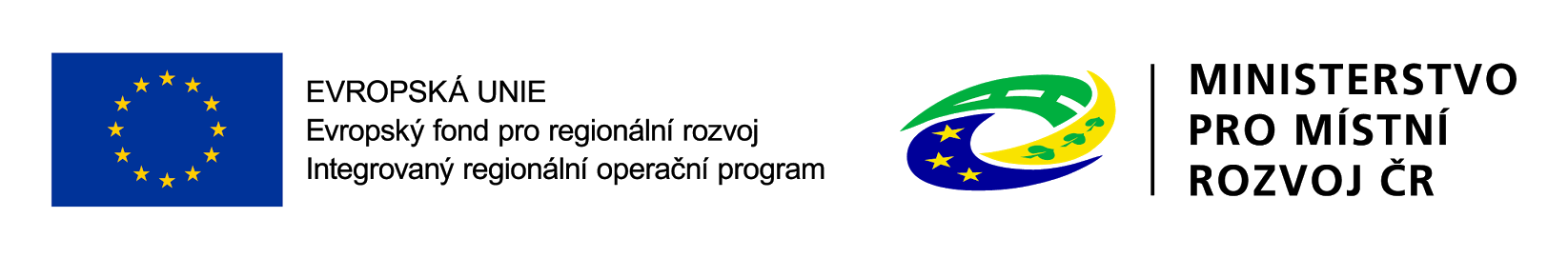 Popis fiche – Míra dotace
Fiche 6 – Podpora zahrnuje investice do staveb a vybavení pro kulturní a spolkovou činnost (obecní, kulturní, spolkové a víceúčelové domy, společenské, koncertní a divadelní sály, kina, klubovny, sokolovny a orlovny) včetně obecních knihoven
Článek 20, písmeno f) Kulturní a spolková zařízení včetně knihoven
80 % způsobilých výdajů, ze kterých je stanovena dotace
Podpora je poskytována v režimu de minimis – projekty musí být v souladu s Nařízením Komise (EU) č. 1407/2013 ze dne 18. prosince 2013 o použití článku 107 a 108 Smlouvy o fungování Evropské unie na podporu de minimis.
Žadatel: příspěvková organizace zřízená obcí/svazky obcí, nestátní nezisková organizace (spolek, ústav, o.p.s.), registrované církve a náboženské společnosti a evidované (církevní) právnické osoby
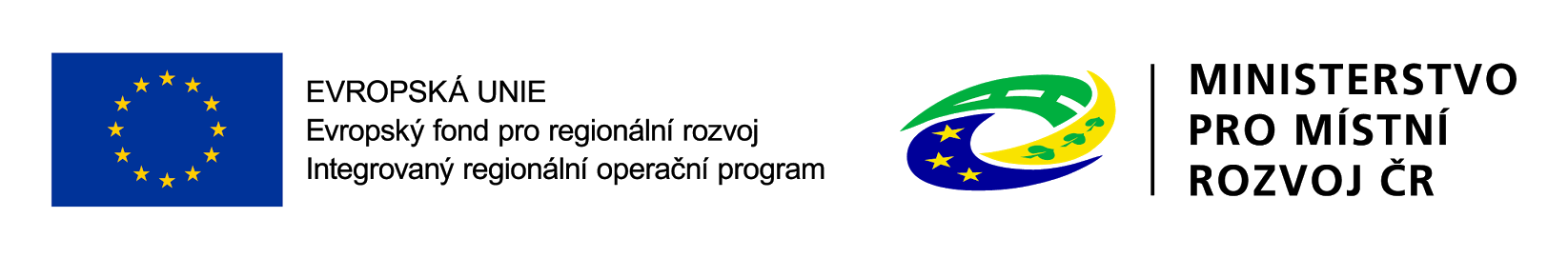 Popis fiche – přílohy k fichi 6
Pokud  jde o stavební záměr, kde je třeba opatření stavebního úřadu(územko, st. Povolení, ohlášení)  - je povinnou přílohou  pravomocné rozhodnutí tedy SP, ÚR apod. V případě, že  není třeba ničeho (po konzultaci se SÚ)- je dobré vyžádat si  sdělení, nebo stanovisko o SÚ (není povinné).
Pokud projekt podléhá řízení SÚ – SÚ ověřená stavební dokumentace 
Půdorys (u projektů kde není PD – tedy u těch kde není třeba opatření SÚ) – v odpovídajícím měřítku – kde je vyznačen půdorys a rozměry stavby a zakresleno co se v projektu bude dělat, předkládá se i když se bude pořizovat technologie
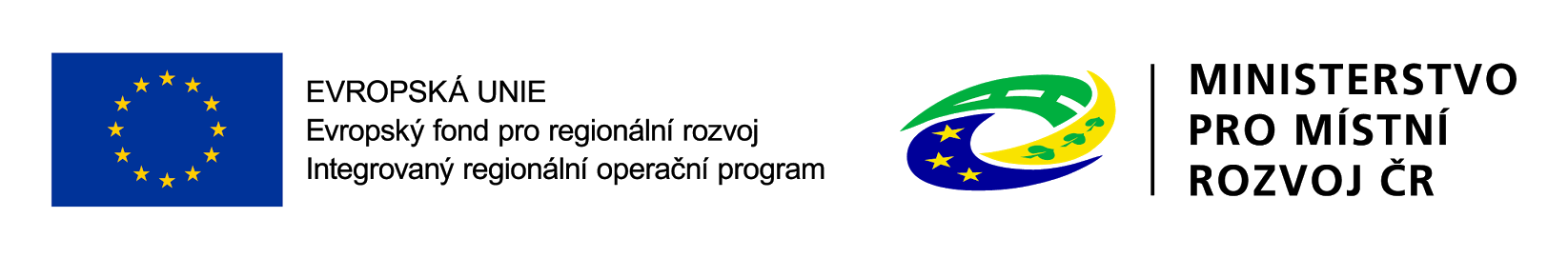 Přílohy - pokračování
Katastrální mapa s měřítkem, čitelnými čísly pozemků, hranice pozemků, s názvem katastrálního území – se zakreslenou lokalizací projektu (toto se netýká pořízení mobilních strojů)

Formuláře prokazující finanční zdraví, podle výše celkových způsobilých výdajů (do 1 mil není požadováno  nad 1 mil – musí být předloženo  za předcházející 3 uzavřená účetní období , resp. 2 účetní období u začínajících), kdo toto neprokáže  nemůže podat projekt dražší než 1 mil. Kč (bez DPH) 

Pokud žadatel uplatňuje nárok na vyšší míru dotace (kromě oblastí LFA) nebo se jedná o žadatele, který musí pro splnění definice spadat do určité kategorie podniku podle velikosti nebo žádá v režimu de minimis – Prohlášení o zařazení podniku do kategorie mikropodniků, malých a středních podniků podle velikosti.
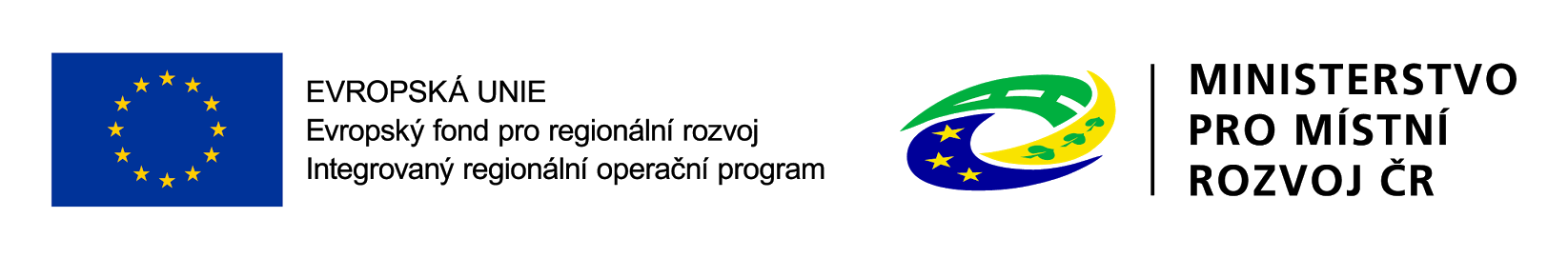 Přílohy  - pokračování
V případě, že v rámci projektu nakupuje nemovitost znalecký posudek, ne starší než 6 měsíců před podáním žádosti na MAS
Fotodokumentace aktuálního stavu místa realizace projektu, v případě pořízení mobilních strojů se nedokládá (součást ŽOD)
Specifické přílohy pro fichi 6
Prohlášení o realizaci projektu v souladu s plánem/programem rozvoje obce (strategického rozvojového dokumentu) viz Příloha 21 Pravidel
Přílohy stanovené MAS
V případě partnerství v projektu doloží žadatel Partnerskou smlouvu, jejíž vzor je přílohou dokumentace výzvy č.5 / PRV na stránkách MAS
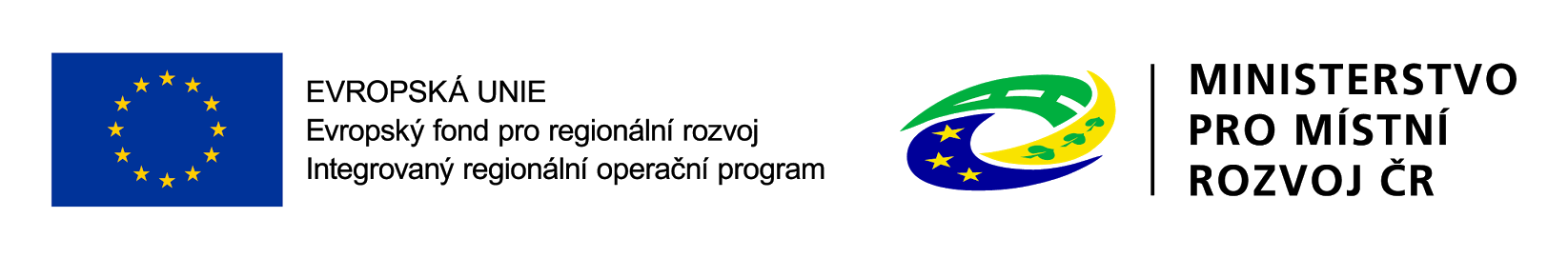 Dokládání příloh
Formuláře Finanční zdraví a Prohlášení o zařazení podniku se již nedokládají jako přílohy žádosti o dotaci, ale přes samostatnou záložku, podobně jako dříve formulář Finanční zdraví.
Nově se dokládají přes záložku Průřezové přílohy 
MAS tyto přílohy vyžaduje pro účely administrativní kontroly a proto je žadatel musí doložit navíc jako přílohu žádosti o dotaci.
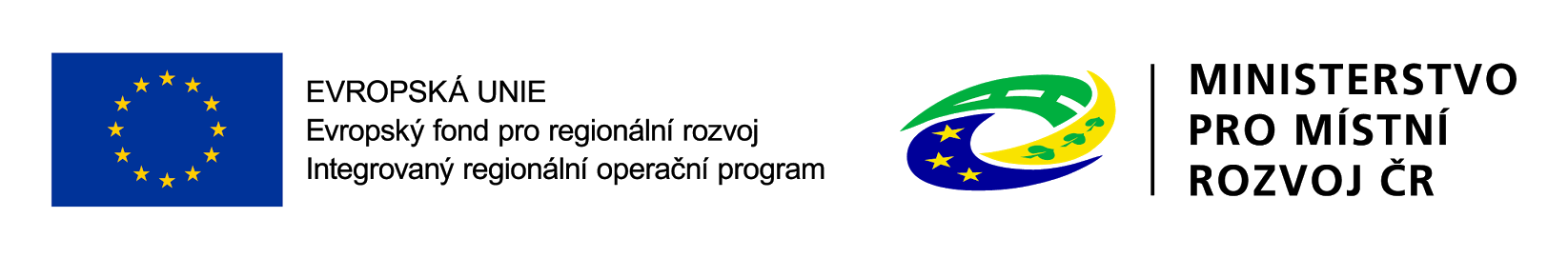 Finanční zdraví
U projektů, které mají výdaje do 1. mil Kč (bez DPH) se finanční zdraví nepožaduje 
U projektů nad  1. mil Kč (bez DPH) je nutné doložit finanční zdraví za tři předcházející uzavřená  účetní období.
Pokud bude mít někdo již podané daň. přiznání  započítává se rok  2019
Jinak se FZ týká let 2018,2017,2016
MAS kontroluje pouze splnění této povinnosti – ale  formuláře a FZ žadatele nekontroluje to dělá až SZIF
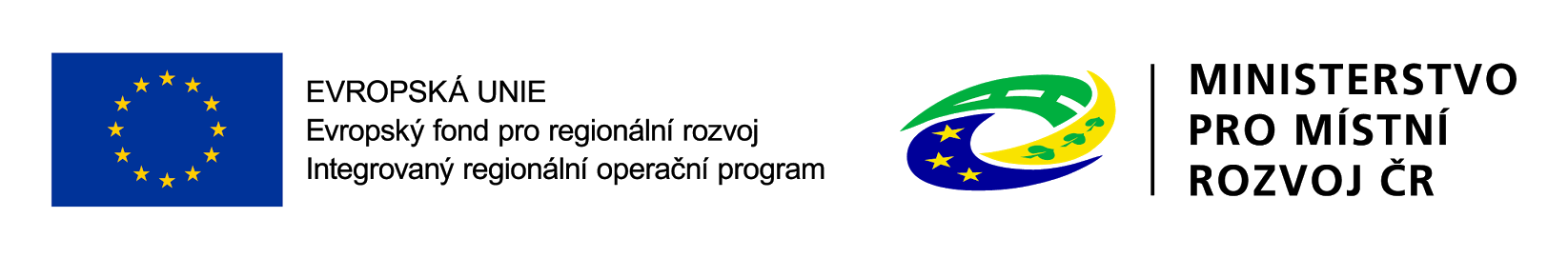 Přijatelnost
Výdaje jsou způsobilé pro podporu, jsou-li příslušné projekty prováděny podle plánů rozvoje obcí a vesnic ve venkovských oblastech a jejich základních služeb a jsou-li v souladu s příslušnou strategií místního rozvoje; 
V případě knihoven se jedná o knihovny zřízené podle §3 odst. 1 písm. c) zákona č. 257/2001 Sb. o knihovnách a podmínkách provozování veřejných knihovnických a informačních služeb, ve znění pozdějších předpisů; 
V případě, že je žadatelem nestátní nezisková organizace, musí se jednat o subjekt s historií alespoň dva roky před podáním Žádosti o dotaci na MAS v oblasti, která je předmětem dotace;
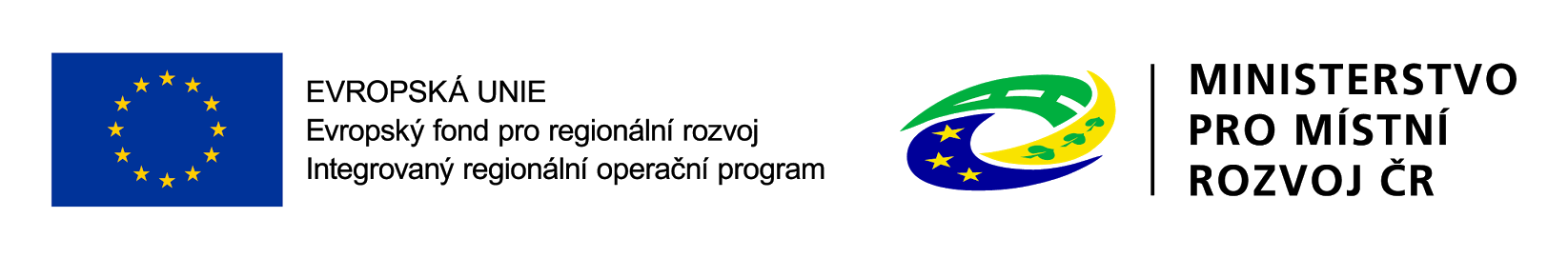 Způsobilé výdaje
Dotaci lze poskytnout pouze na investiční výdaje, jak jsou definovány v kapitole 1 obecných podmínek Pravidel. 
rekonstrukce/obnova (obnova stavby v důsledku mimořádné události např. povodni)/rozšíření kulturního a spolkového zařízení i příslušného zázemí (šatny, umývárny, toalety) včetně obecních knihoven 
pořízení technologií a dalšího vybavení pro kulturní a spolkovou činnost včetně obecních knihoven (nelze nákup knih)
doplňující výdaje jako součást projektu (úprava povrchů, výstavba odstavných ploch a parkovacích stání, oplocení, venkovní mobiliář, informační tabule, zabezpečovací prvky) - tvoří maximálně 30% projektu 
nákup nemovitosti v souvislosti s projektem maximálně 10% celkové výše výdajů, ze kterých je stanovena dotace
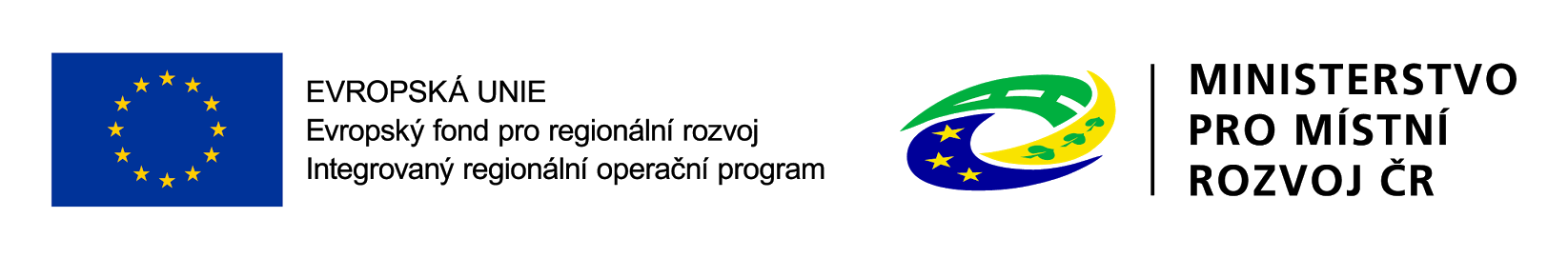 Nezpůsobilé výdaje
Nezpůsobilými výdaji jsou hřiště a prostory sloužící pro sportovní aktivity, tj. sportoviště a zařízení pro sport včetně jejich zázemí; 
Odměny  za zpracování žádosti, odměny za VŘ, za PD  - neinvestiční výdaje 
Nezpůsobilými výdaji jsou kotle na uhlí, včetně kombinovaných (uhlí/biomasa), kotle na zemní plyn, tepelná čerpadla, systémy nuceného větrání s rekuperací odpadního tepla a instalace solárně-termických kolektorů; 
Nebudou podporovány projekty, u kterých způsobilé výdaje na stavební a technologické úpravy opláštění budovy přesahují výši 200 000 Kč (vše co je vidět venku) 
POZOR – dotaci nelze poskytnout na pořízení použitého movitého majetku. Za nepoužitý majetek (stroje a zařízení) lze považovat movitý majetek, který byl vyroben v období 3 let před rokem podání žádosti o dotaci na MAS a nebyl používán.
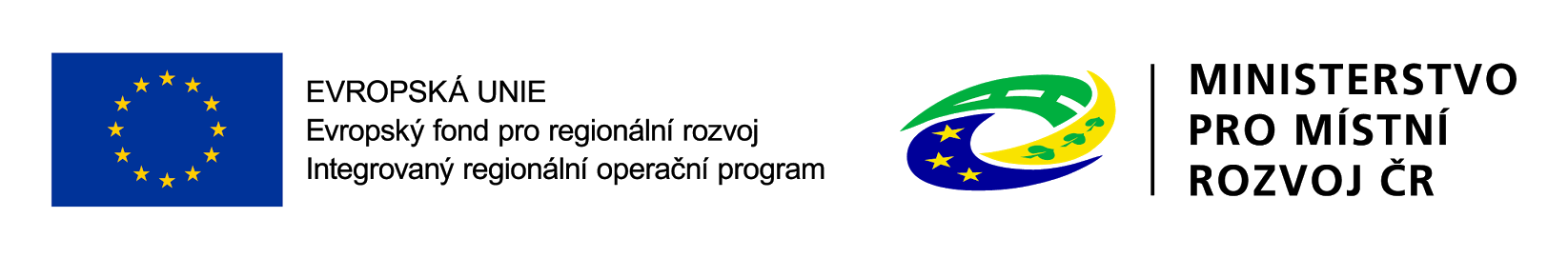 Administrace výzvy
Vyhlášení  24.2.2020 – podání žádosti (vč. příloh) přes PF – od 2.3.2020 do 30.4.2020 způsob podání žádosti o dotaci je jiný než v minulé výzvě (přílohy k žádosti v listinné podobě, které nelze poslat přes PF – osobně na MAS do 30.4.2020 (do konce pracovní doby)
Administrativní kontrola a kontrola přijatelnosti do  1.6.2020 (v průběhu  hodnocení  může MAS vyzvat k doplnění – na doplnění max 5 dní ) – vyzvat je možné pouze 2x
Vyrozumění žadatelů o výsledku  Administrativní kontroly a kontroly přijatelnosti  - 2.6.2020
Věcné hodnocení – výběrové komise MAS – do 15.6.2020
Schválení výběru projektů – Výkonný výbor MAS  - do 29.6.2020
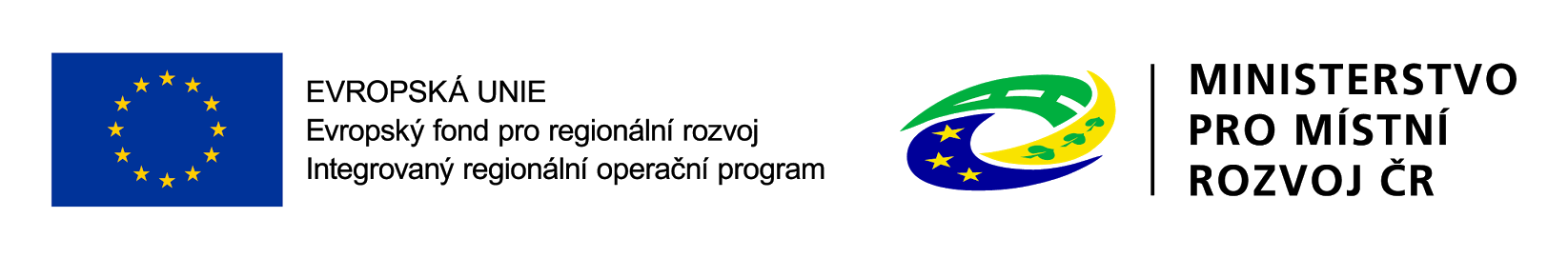 Administrace výzvy - pokračování
Vyrozumění žadatele o výběru či nevýběru projektu do 7.7.2020
Možné odvolání  žadatelů na MAS  – 15 kalendářních dní
Řešení odvolání  - KMV – 10 pracovních dní  
Kompletace  dokumentace, verifikace žádostí   úspěšných žadatelů, předání dokumentace k zaslání na SZIF přes Portál farmáře 
zaslání žádostí přes Portál farmáře  (zasílá žadatel) nejpozději do 31.7.2020 (do půlnoci).
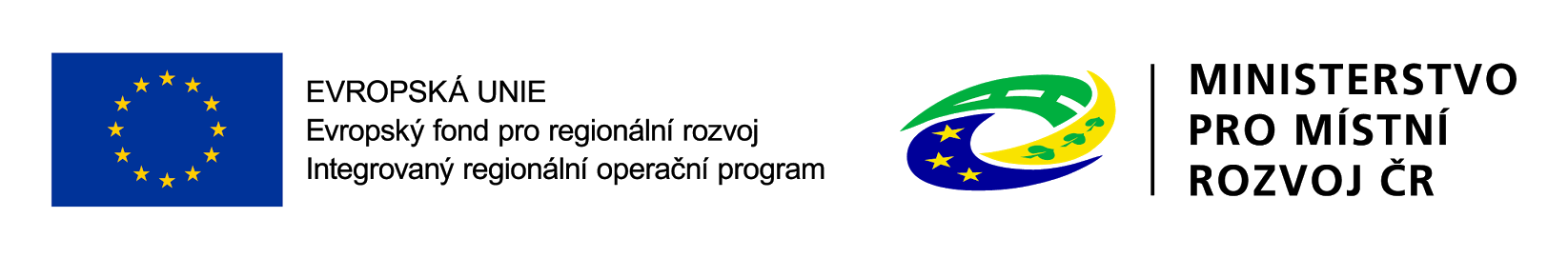 Založení žádosti na Portále farmáře
Platný přístup na Portál farmáře – u nového žadatele je nutné postupovat dle „Informací pro žadatele o přístup do PF“. Tento postup je zveřejněn na www.stránkách MAS u výzvy č.5 / PRV
Cesta – nová podání – žádosti PRV projektová opatření – Žádosti o dotaci přes MAS 
Tlačítko přes MAS  Labské skály  z.s. (vybrání příslušné MAS)
Volba Fiche 6 a zadání názvu projektu
Klik na Generovat žádost a poté na Pokračovat v podání
Žádost uložit do svého PC
Po vyplnění žádosti je možná konzultace na MAS
Výzva č.5 – generování žádosti
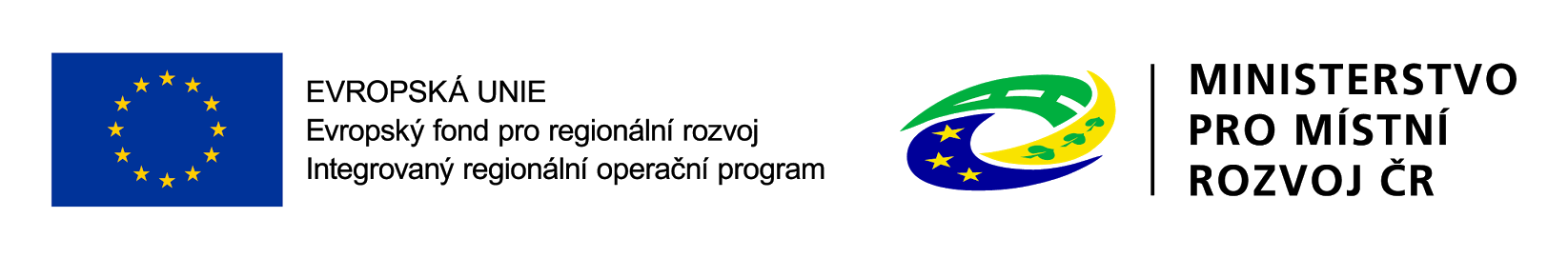 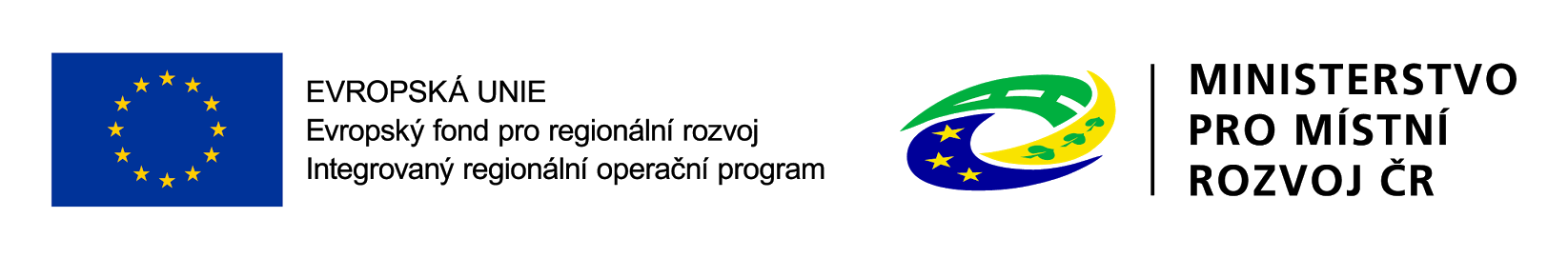 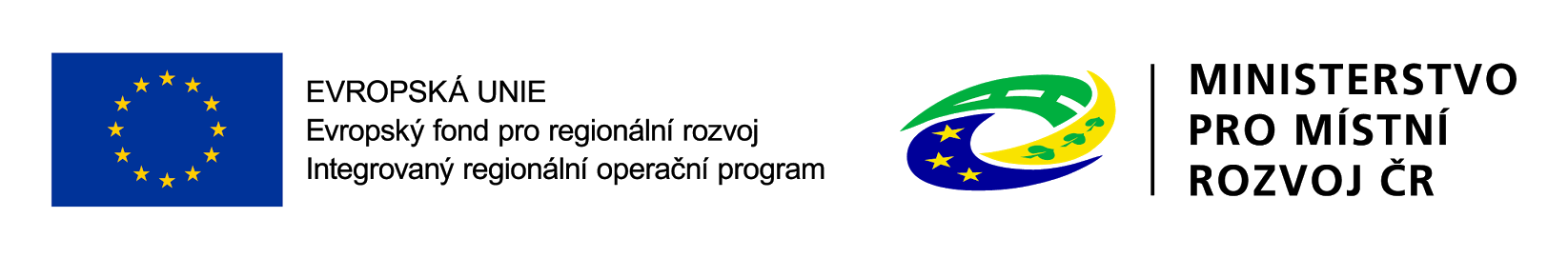 Po vygenerování žádosti stáhnout soubor a uložit do PC
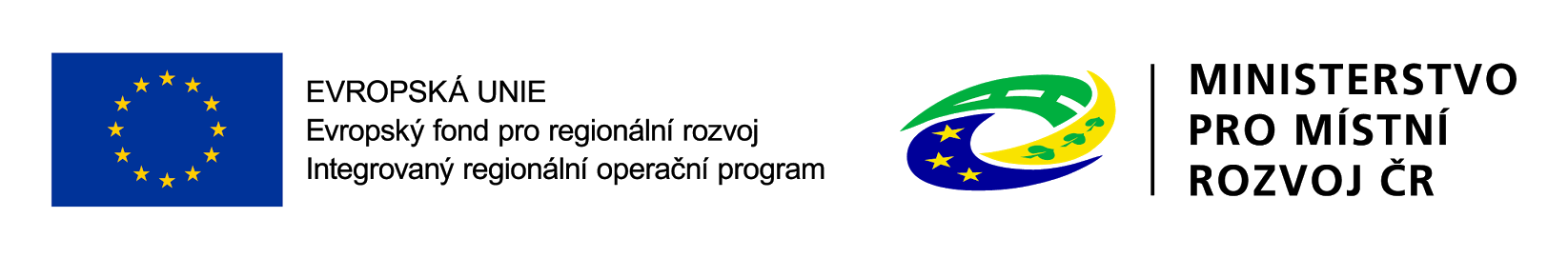 Vyplňování žádosti
Pomůcka  v testovacích tiskopisech žádosti  a  v instruktážním listě – v tiskopisu žádosti je na každé stránce – MENU – po rozkliknutí, je tam kontrola  a lze tam otevřít instruktážní list 

Po domluvě je možné zkonzultovat  s MAS žádost – Jana Vošahlíková a Jiřina Bischoffiová

Začněte HNED – nenechávejte vyplňování žádosti  na poslední chvíli -  nebudeme stíhat  konzultace  den má pouze 24 hodin – z čehož  musím také spát !!!!
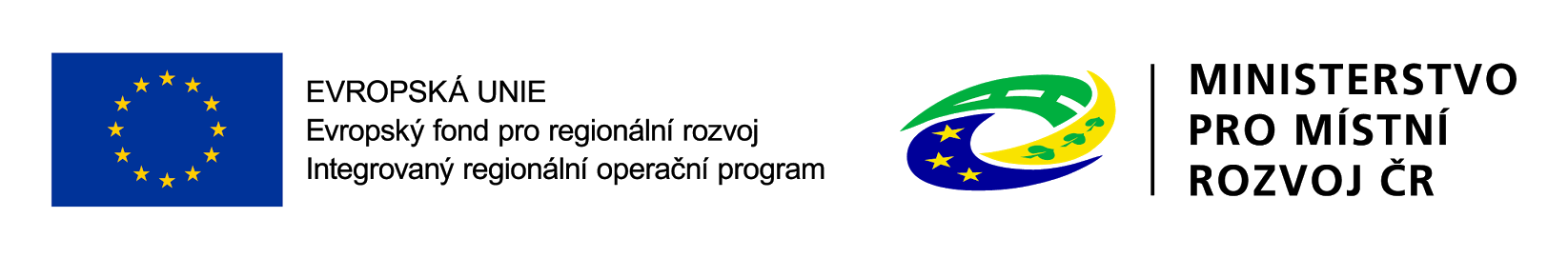 Po odeslání žádosti k podání na PF
 návod  pro odeslání (podání) ŽOD na stránkách SZIF a také na stránkách MAS
 držte se  přesně postupu  - krok za krokem 
 nesmíme to dělat za Vás 
- Po uzavření  výzvy 30.4.2020 (24.00) , následující dny  pracovník MAS  z PF (MAS, kde se nám objeví)  všechny žádosti a přílohy stáhne .
Postupně (neprodleně) začneme dělat  administrativní kontrolu a kontrolu přijatelnosti 
Můžeme žadatele vyzvat k doplnění, opravě – chybníkem , toto je možné udělat pouze 2x – pokud stále budou z našeho pohledu chyby  žádost  vyřadíme
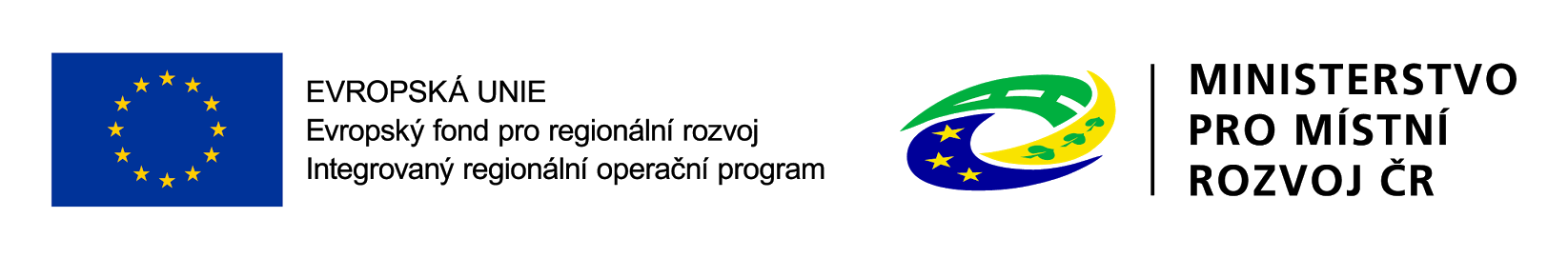 Kontrola na MAS
Využijeme zkušenosti z předchozí výzvy – při konzultacích Vás upozorníme 
Kontrolují se i přílohy
Po ukončení kontroly  a vypořádání chybníků – jsou žadatelé informováni 
Pokud někdo neprojde  adm. kontrolou a kontrolou přijatelnosti může se odvolat do 15 kal. Dnů – MAS musí odvolání vyřešit do  10 prac. dnů – celý proces se zastavuje  a čeká se na vyřešení 
 Po ukončení procesu kontrol na MAS se projekty předávají Výběrové komisi
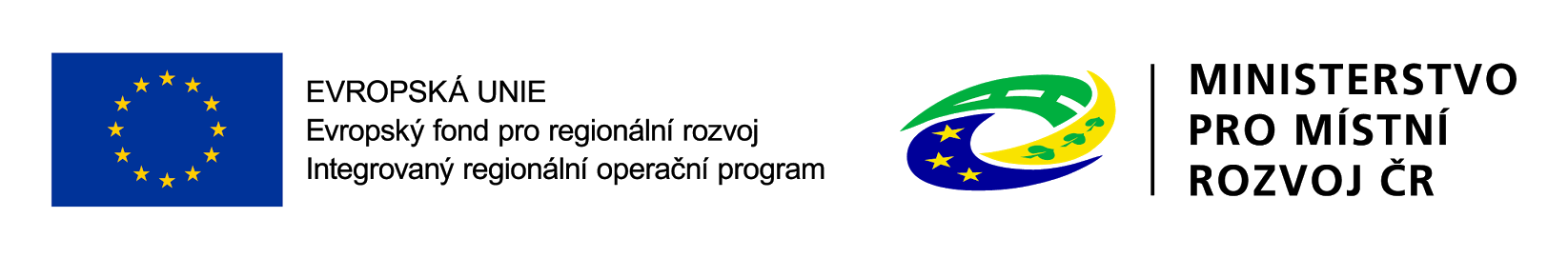 Proces hodnocení Výběrovou komisí
Je vytvořena  hodnotící skupina (3 hodnotitelé)
Obdrží podklady
Hodnotí projekty podle jasně daných kritérií, které žadatel popsal  v ŽOD
Hodnocení schvaluje  celá výběrová komise
Vznikne seznam  hodnocených projektů s přidělenými body včetně  odůvodnění 
Seznam a odůvodnění každého projektu postupuje  k výběru Výkonným výborem
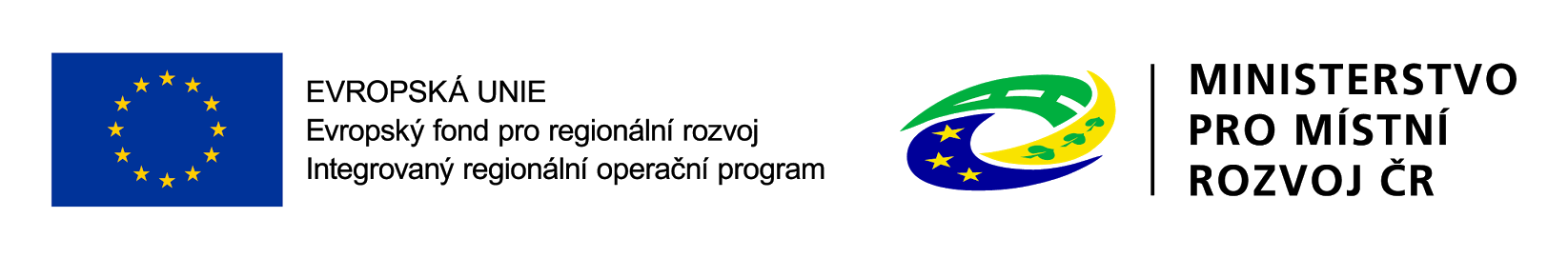 Výběr projektů Výkonným výborem
Výkonný výbor  rozhodne o výběru projektů – nesmí měnit pořadí
V případě, že  je v některé fichi převis žádostí  – může výbor rozhodnout o převodu peněz z fiche, která se nevyčerpala – tam může být podpořen  „hraniční projekt“ – ostatní projekty na které se nedostalo (za hraničním projektem) – nebudou podpořeny – pouze v případě, že není dočerpána celková alokace na Fichi
Vytvoří se seznam vybraných a nevybraných projektů, který výbor schválí 
Žadatelé jsou informováni (do 5 dnů)  a mohou  podat  odvolání, (do 15 kal. Dnů a vyřešit je nutno  do 10 kal dnů)
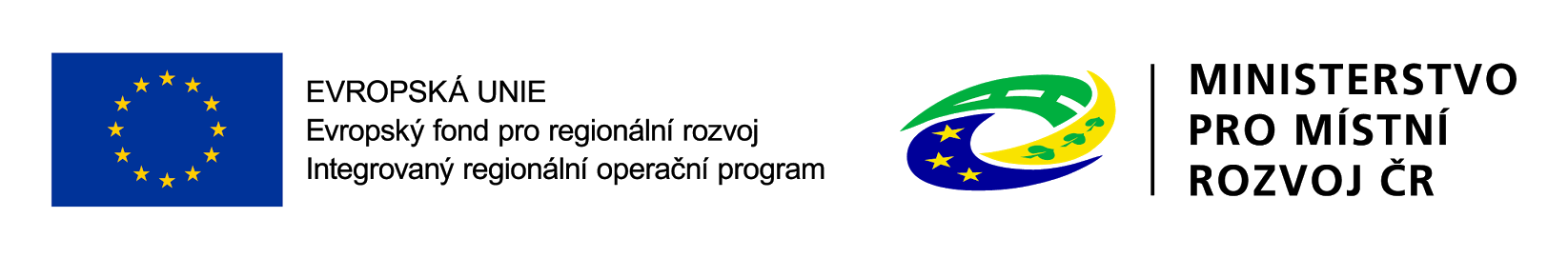 Po výběru projektů
Výsledky hodnocení se zapíší do  ŽOD, verifikují se  přílohy  - podpořené žádosti  jsou předány žadatelům k nahrání na Portál farmáře – za nahrání si zodpovídá žadatel nesmíme  to dělat za něho 
Do 31.7.2020 – musí být všechny vybrané  žádosti nahrané vč. příloh na portále 
MAS zároveň do 31.7.2020 – předá na SZIF
nevybrané žádosti 
všechny přílohy v listinné podobě – k žádostem , které žadatelé nemohli nahrát portálem 
všechny dokumenty ke kontrolám a výběru – seznam vybraných a nevybraných projektů, zápisy VK a výboru, nepodjatosti, etické kodexy hodnotitelů a pod
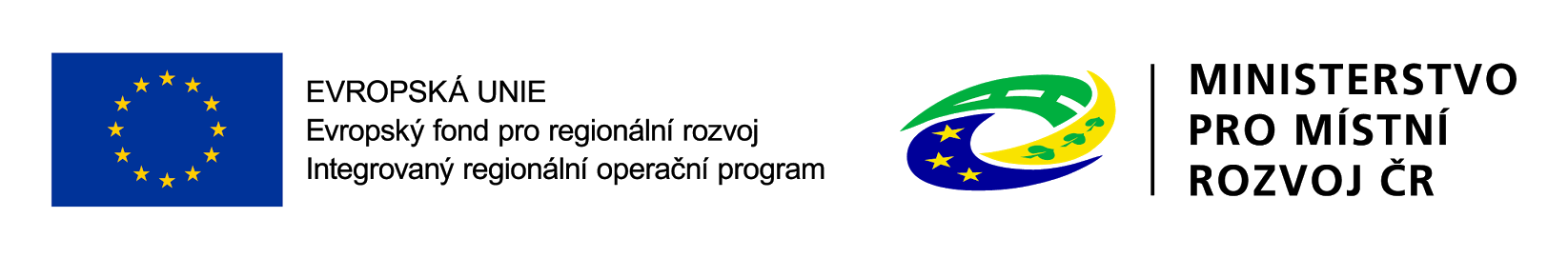 Tímto jsou žádosti podány na SZIF
V projektech , kde není tkz. Velký cenový marketing – začne kontrola SZIF hned 
U projektů kde je velký cenový marketing (VCM) – musí nejprve žadatel předložit dokumentaci k VCM (včetně doplnění ŽOD) na MAS a to nejpozději do 2.10.2020, poté MAS provede kontrolu ŽOD a dokumentace k VCM, podepíše a vrátí žadateli k následnému podání na SZIF. Žadatel předloží nejpozději do 9.10.2020 podepsanou ŽOD a kompletní dokumentaci k VCM na SZIF, teprve poté začne kontrola SZIF
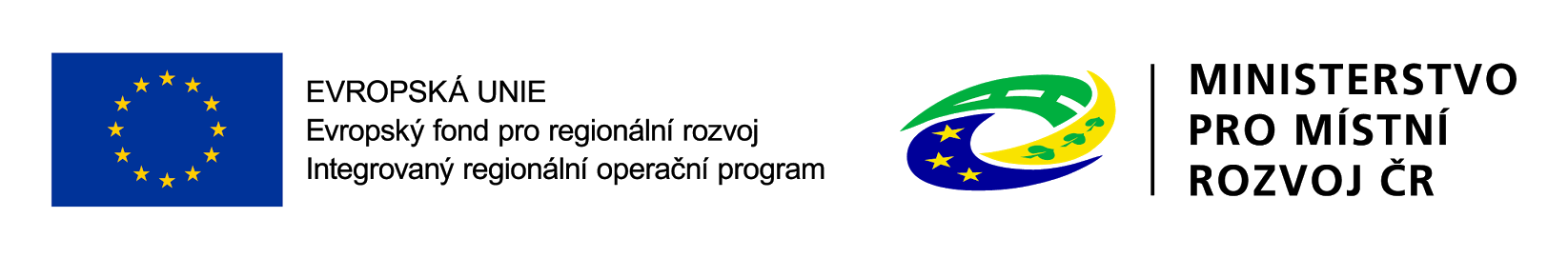 Časová uznatelnost výdajů
výdaje, ze kterých je stanovena dotace jsou uznatelné  jestliže  vznikly nejdříve ke dni podání Žádosti o dotaci na MAS a byly skutečně uhrazeny nejpozději do data předložení Žádosti o platbu“ 
„Za vznik výdaje je považováno datum vystavení objednávky nebo uzavření smlouvy (nevztahuje se na smlouvy o smlouvě budoucí a na smlouvy, jejichž účinnost je podmíněna získáním příslušné dotace).“ Tzn. že  objednávka či smlouva  musí být  vystavena až po datu podání ŽOD na MAS – současně ale  POZOR, musí být vybrán žadatel  - Doporučení -  řešte Velký cenový marketing  až po podání žádostí na MAS !!!
Současně  je potěšující, že není uznatelnost výdajů až po registraci projektů na SZIF (to by bylo až v červenci)
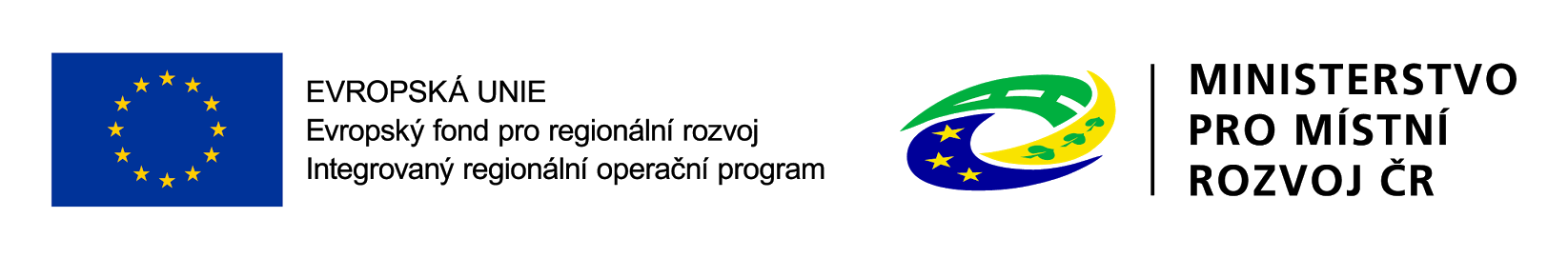 Administrace na SZIF
Znovu kontroly  - možnost vyzvání k doplnění 
Předložení VCM na MAS  ke kontrole před odesláním na SZIF  max do 2.10.2020 (nenechávat na poslední chvíli) 
Předložení VCM na SZIF – zkontrolovaného MAS do 9.10. 2020
Závěrečné ověření  a schválení projektů ze strany SZIF 
Výzva k podpisu dohody 
U projektů, kde není VCM (jen  cenový průzkum tzn. CZV do 400 000,- resp. 500.000,- ) – doba kontrol na SZIF zkrácená  a budou schváleny dřív
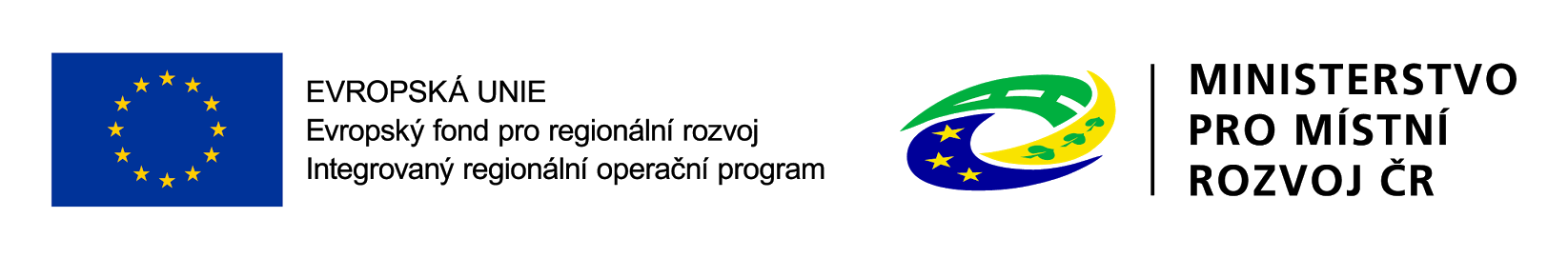 Příloha předkládané po zaregistrování na SZIF
V případě realizace výběrového/zadávacího řízení kompletní dokumentace k výběrovému/zadávacímu řízení. Podrobné informace jsou uvedeny v Obecných podmínkách těchto Pravidel, kapitole 8. Seznam dokumentace k výběrovému/zadávacímu řízení, je k dispozici na internetových stránkách SZIF (www.eagri.cz/prv a www.szif.cz). (Pozor ZMĚNA - na zakázku malého rozsahu tzn od 500.000 Kč bez DPH do 2.000.000 na dodávku,  a do 6.000.000 na stavební práce, LZE DOKLÁDAT tkz. „VELKÝ“ CENOVÝ MARKETING. Do 400.000 se dělá  cenový průzkum (transparentní) – částky se počítají bez DPH)
2) Formulář Žádosti o dotaci aktualizovaný dle výsledku výběrového/zadávacího řízení.
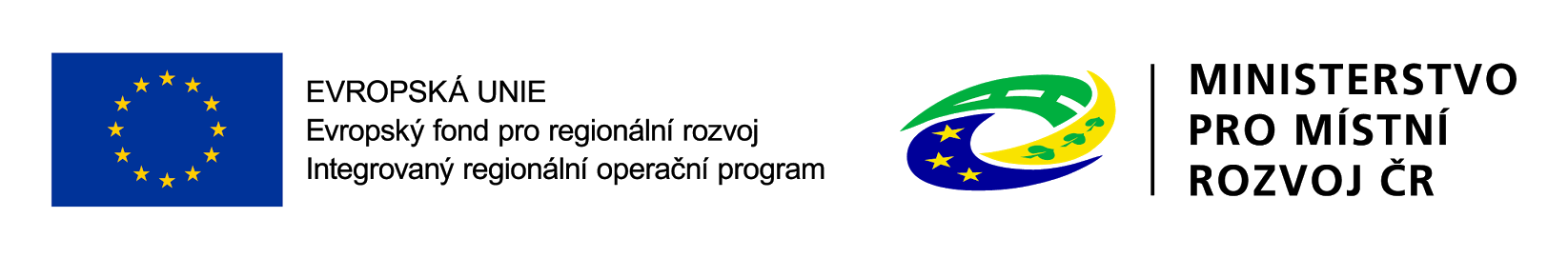 POZOR ZMĚNA – místo VŘ lze dokládat tkz. Velký cenový marketing
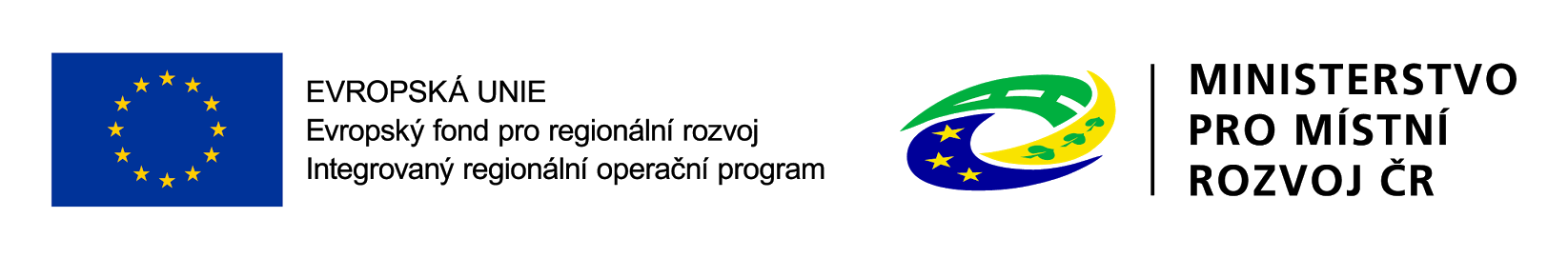 Přílohy při podpisu Dohody
Povinné přílohy předkládané při podpisu Dohody; C 
1) Potvrzení finančního úřadu o bezdlužnosti, popř. povolení k posečkání úhrady daně nebo rozložení úhrady daně do splátek. Datum tohoto potvrzení nesmí být starší než datum podání Žádosti o dotaci na MAS – prostá kopie. 
2) V případě, že je podpora poskytována v režimu de minimis, vyplněné Čestné prohlášení k de minimis (PRŮŘEZOVÁ PŘÍLOHA)
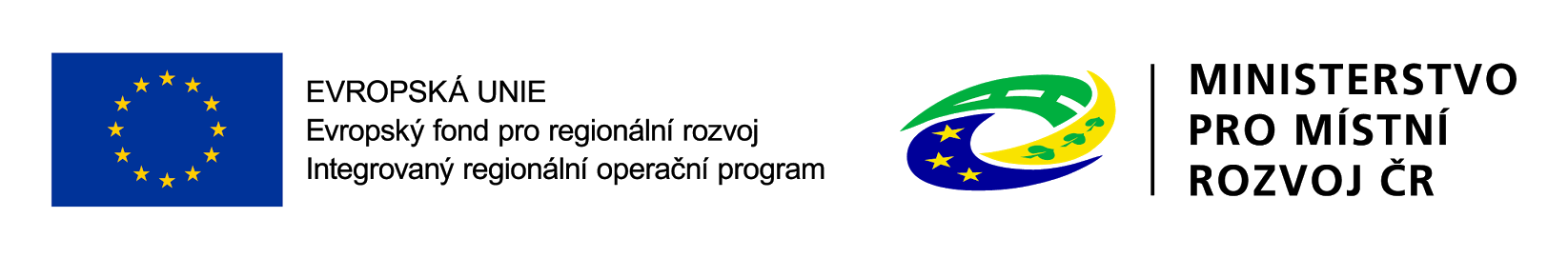 Preferenční kritéria - výklad
Vytvoření pracovních míst – musí mít přímou vazbu na projekt, vytvořeno nejpozději do 6 měsíců od data převedení dotace na účet žadatele, závazek 3 roky od data převedení dotace na účet (malý a střední podnik), na HPP (nemusí být na celý úvazek)
Výše celkových způsobilých výdajů, na které může být poskytnuta dotace
Partnerství v projektu – žadatel popíše v žádosti partnerství v projektu a doloží jej partnerskou smlouvou. Partnerem musí být spolek nebo příspěvková organizace prokazatelně působící v obci, kde je místo realizace projektu.
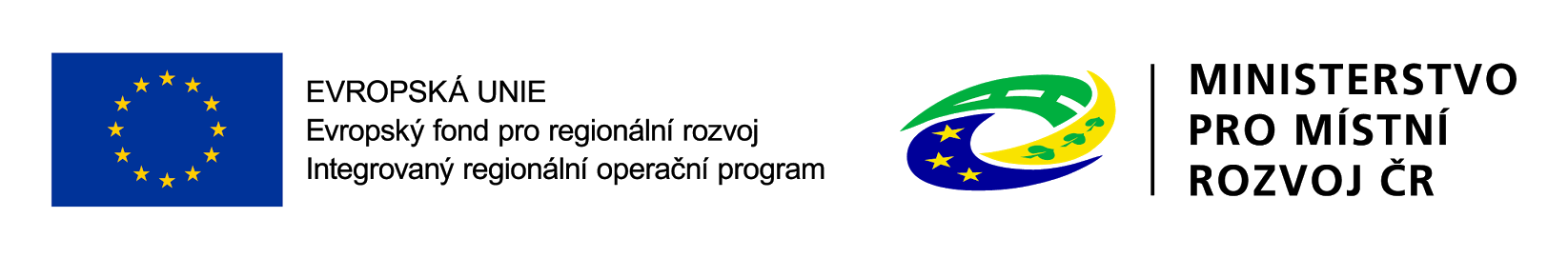 Co není úlohou MAS
Napsat Vám projekt (žádost) – nesmíme 
Kontrolovat, nebo provádět pro Vás výběrová řízení 
Kontrolovat  finanční zdraví 
Zpracovávat Vám žádost o platbu
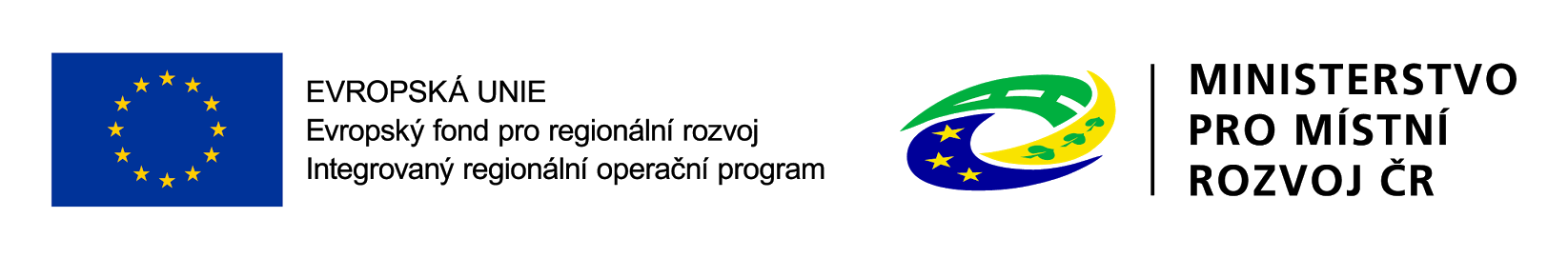 Co je úlohou MAS Labské skály v celém procesu
- projekty budou podpořeny z alokace  Strategie komunitně vedeného     místního rozvoje ( SCLLD)  MAS Labské skály 
MAS není poskytovatelem dotace – to je ŘO PRV (Programu rozvoje venkova) 
MAS je pro žadatele konzultantem a průvodcem celého procesu
MAS  provádí administrativní kontrolu a kontrolu přijatelnosti, hodnocení projektů z hlediska svých preferenčních kritérií kterými jsou: 
Vytvoření pracovních míst, podpora menších projektů, inovace  v navázání spolupráce, všeobecné informovanosti, modernizace
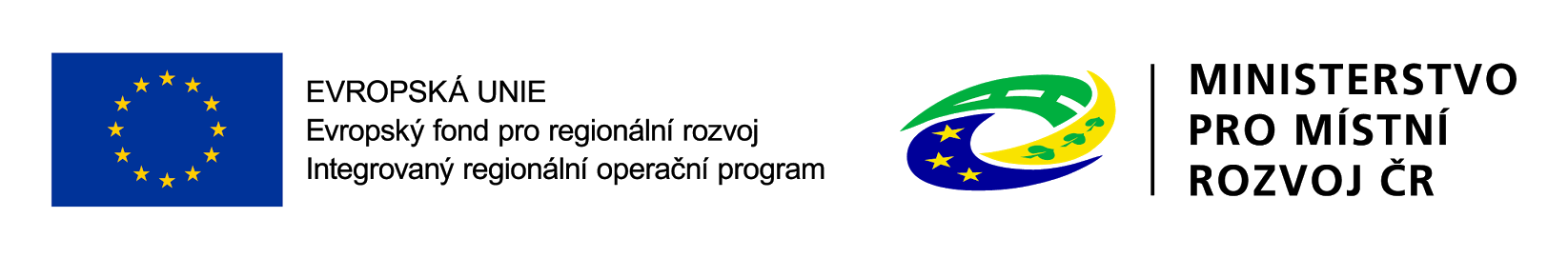 Co je úlohou MAS ještě
Výběr projektů ke spolufinancování 
Konzultační podpora žadatelům  po celou dobu realizace vč.  Žádosti o proplacení 
Schvalování změnových hlášení – nutno konzultovat předem 
Propagace vašeho projektu  a navazování další spolupráce 
Organizace seminářů  - pro žadatele při vyhlášení výzvy,  dalšího k Výběrovým řízením a po schválení projektů pro příjemce
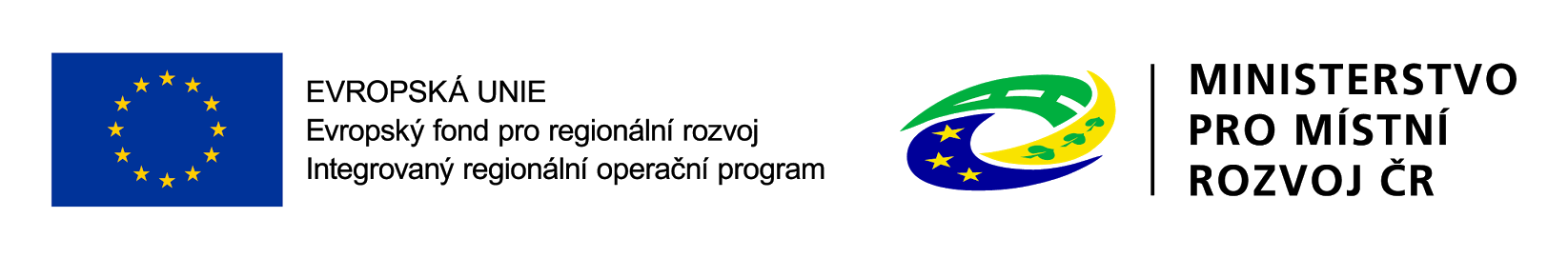 Konzultace:
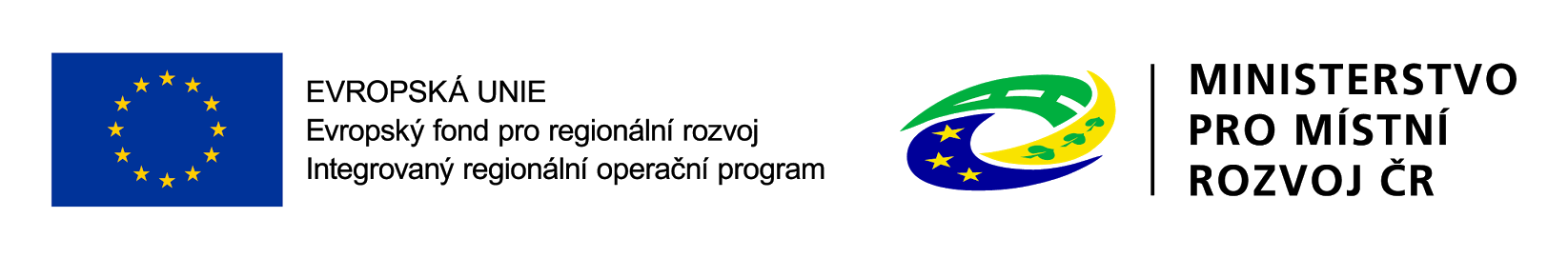 Na konec
V případě  otázek, potřeby pomoci , nejasností se neváhejte na nás obrátit.
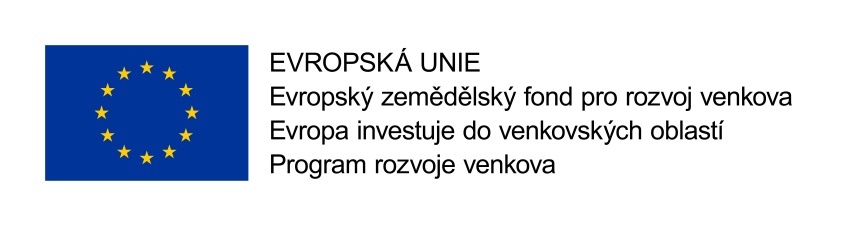 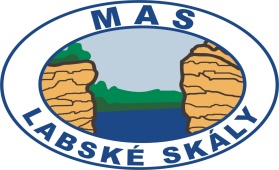 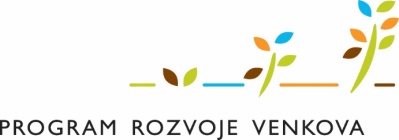